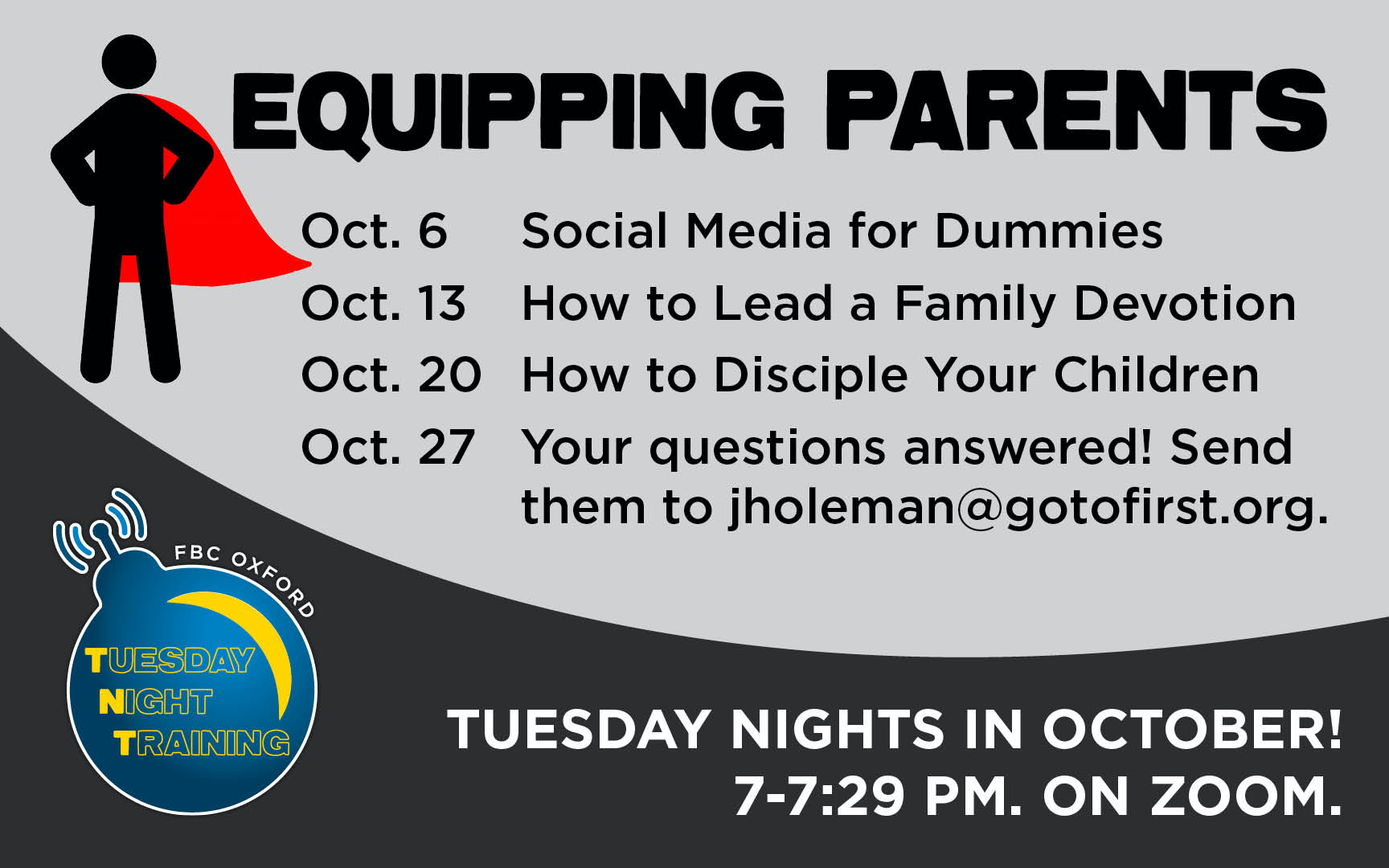 WHY ARE WE HERE?
You Love your kids.
You Love your kids.
We love your kids.
You Love your kids.
We love your kids.
We want your kids to encounter Jesus.
You Love your kids.
We love your kids.
We want your kids to encounter Jesus.
Parenting is tough.
You Love your kids.
We love your kids.
We want your kids to encounter Jesus.
Parenting is tough.
The current world of technology is overwhelming.
WHY ARE YOU HERE?
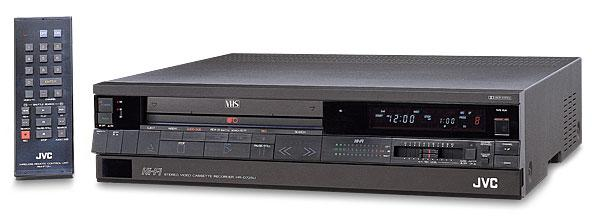 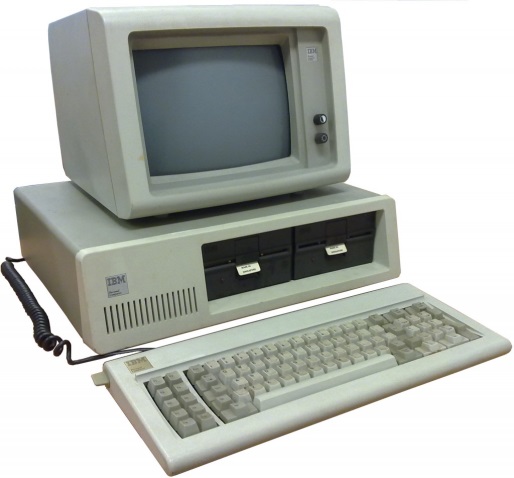 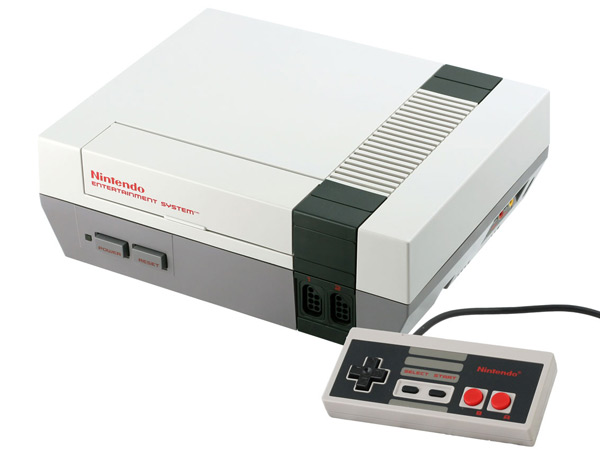 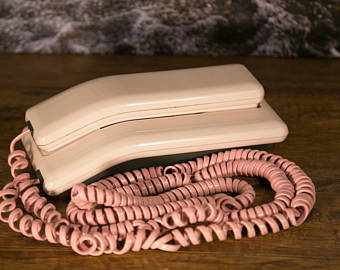 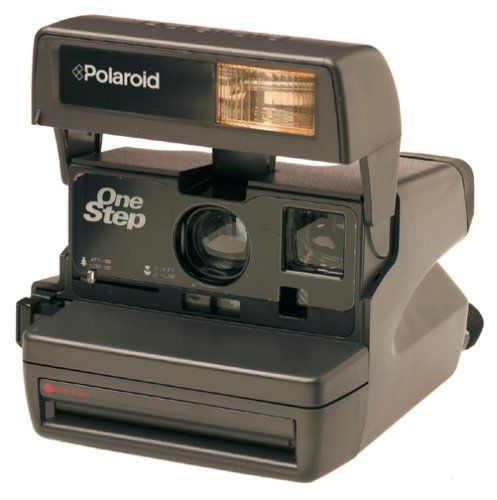 80s
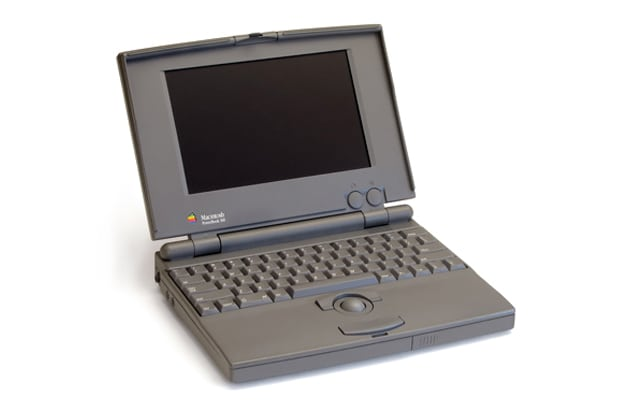 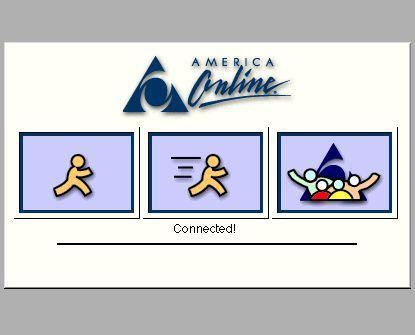 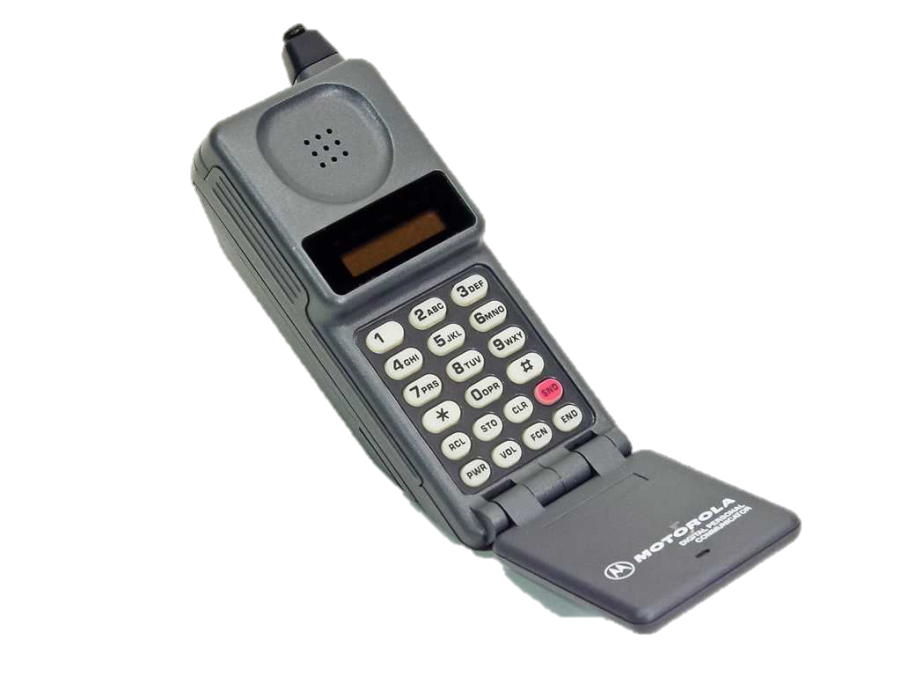 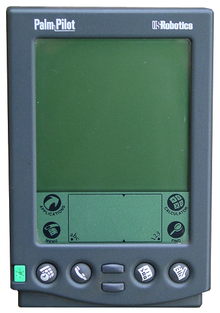 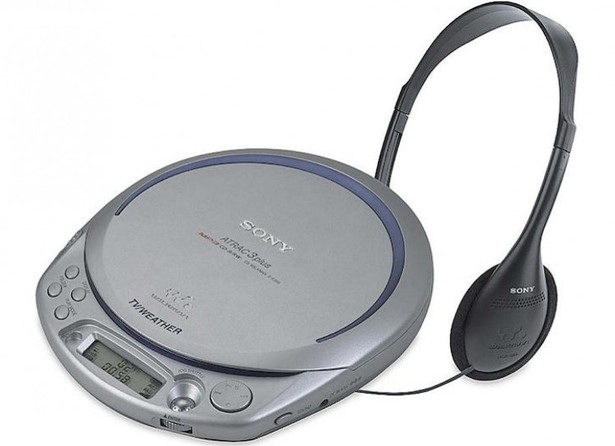 90s
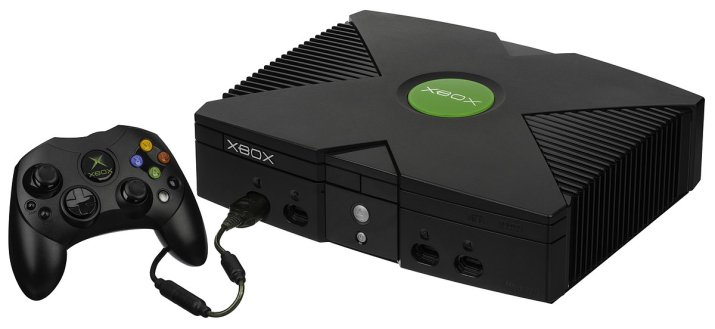 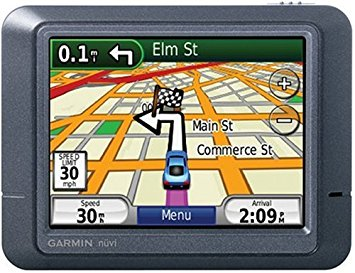 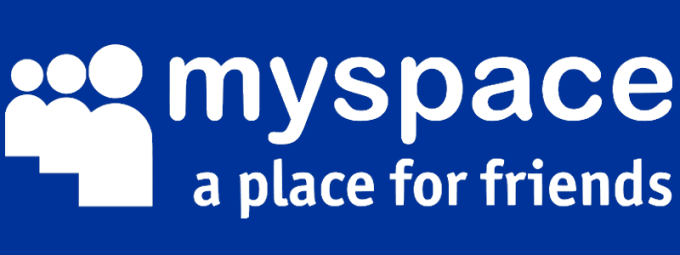 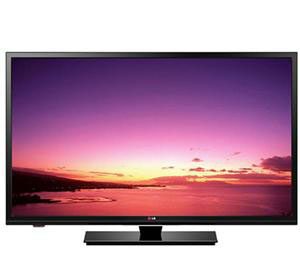 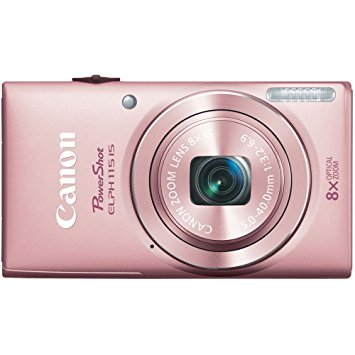 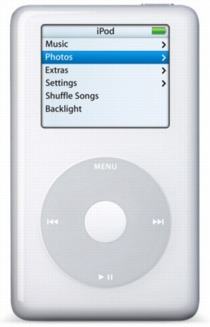 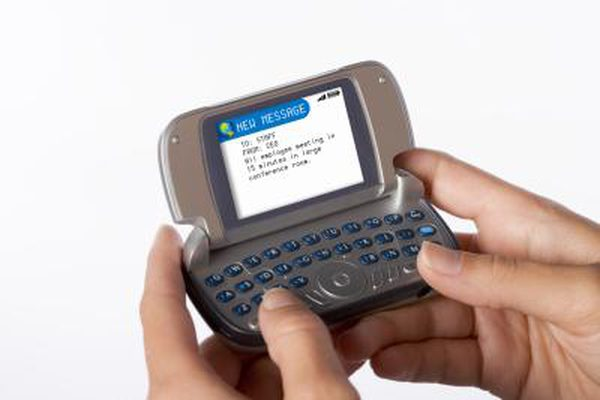 Ealy 00s
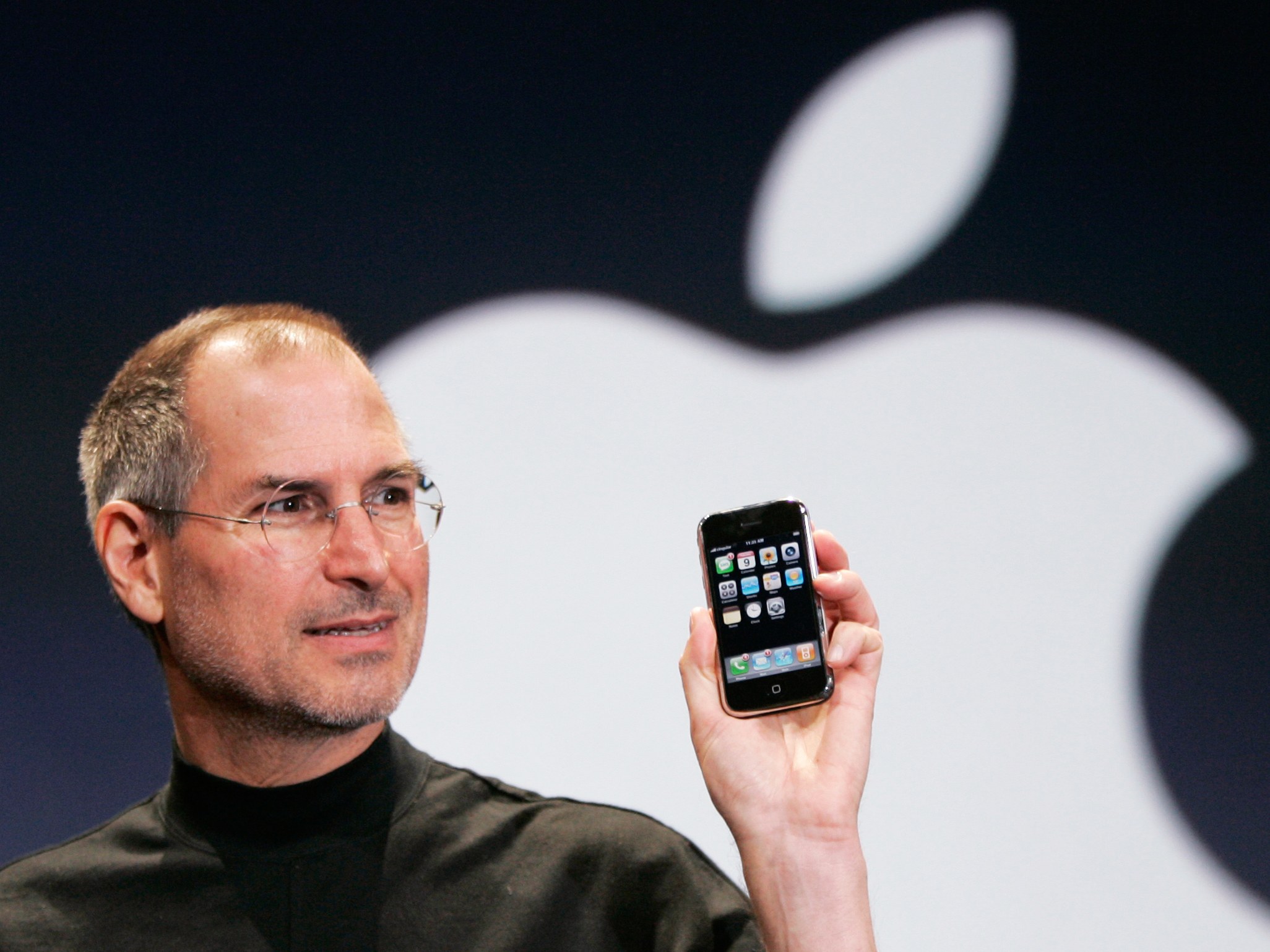 2007
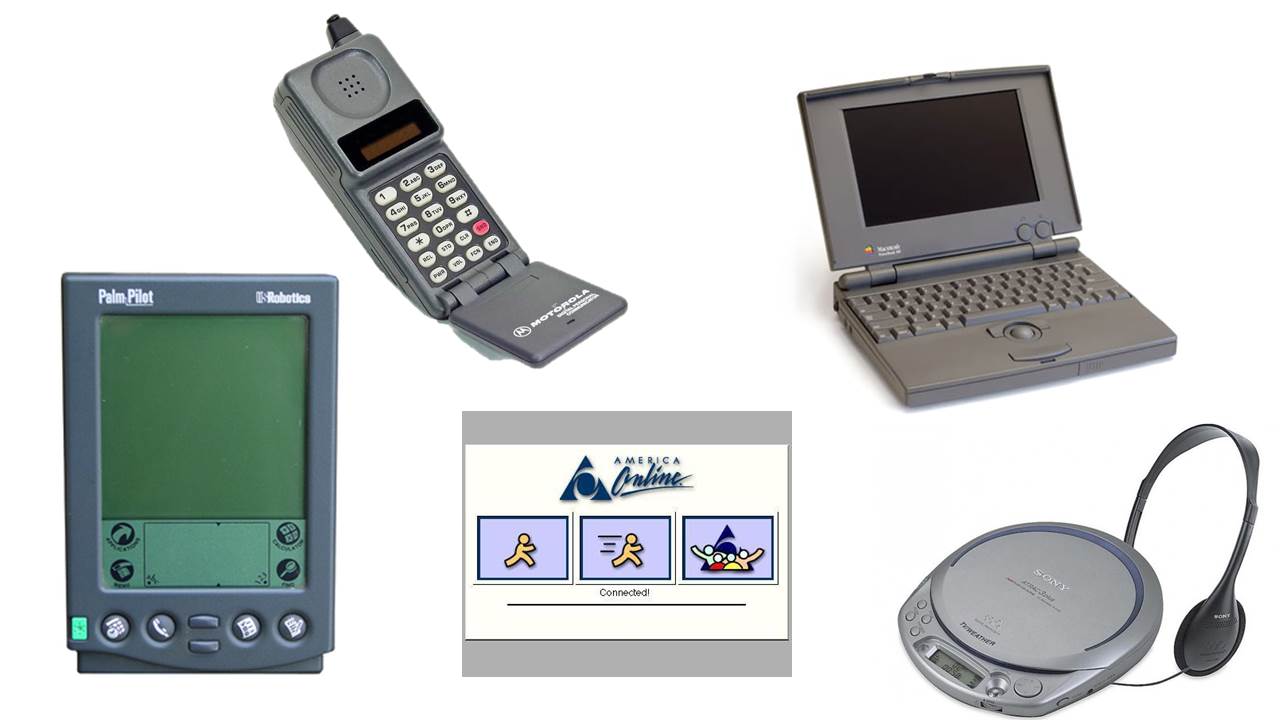 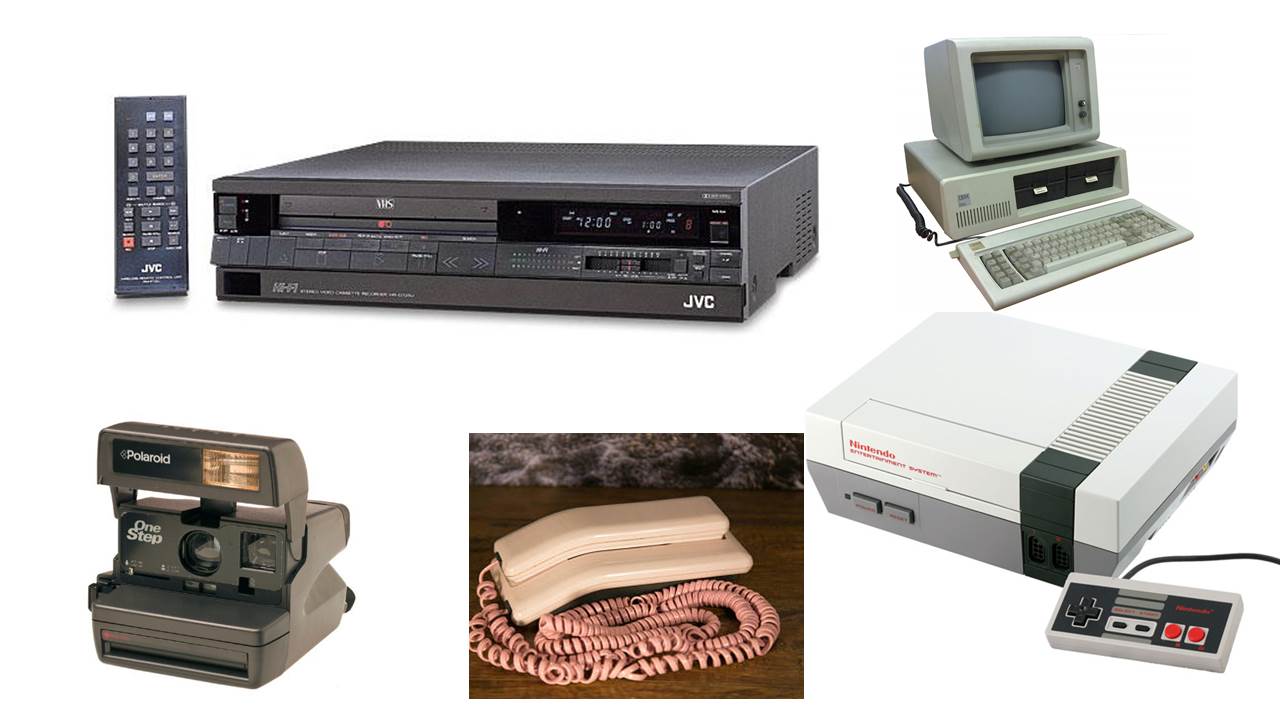 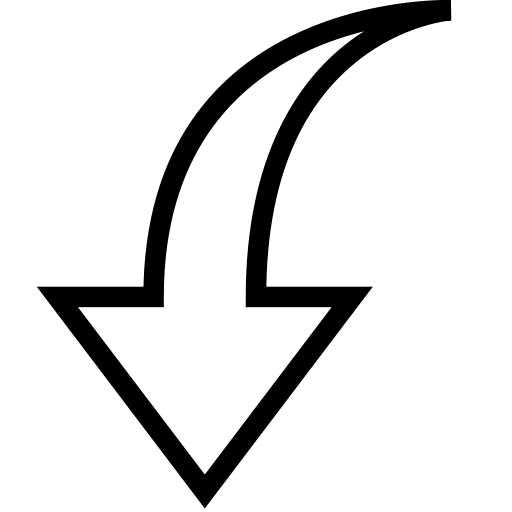 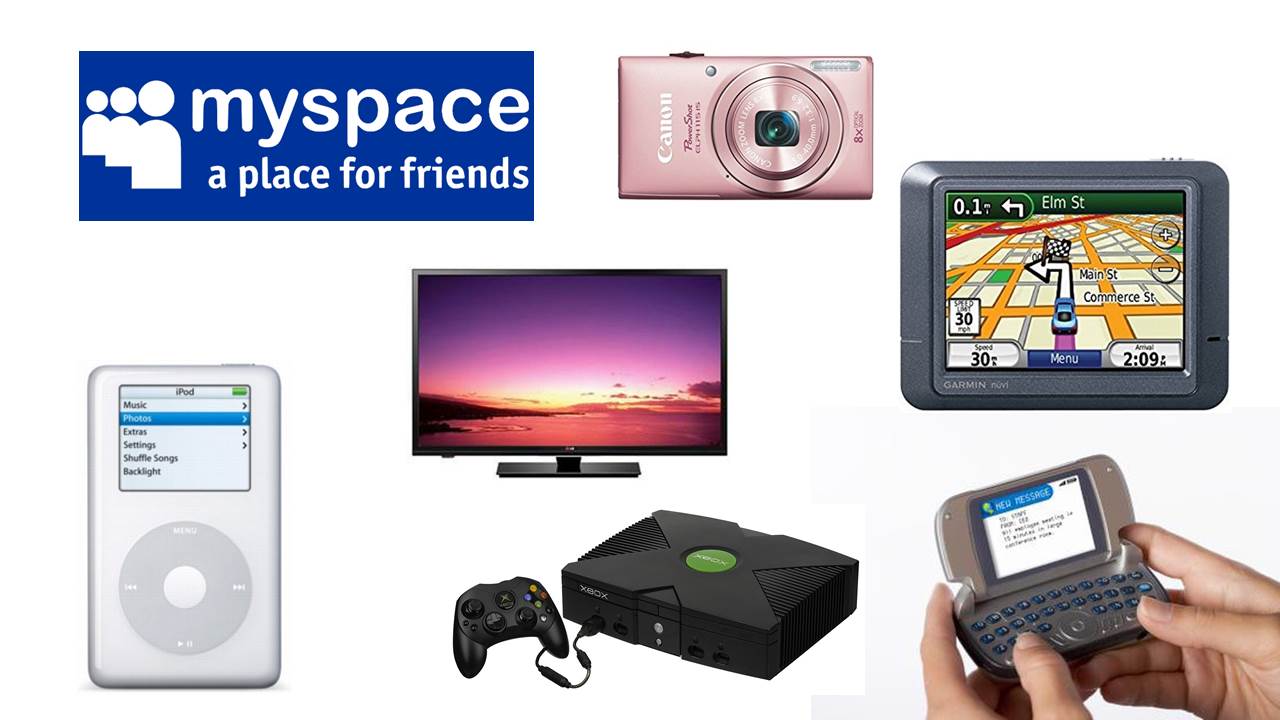 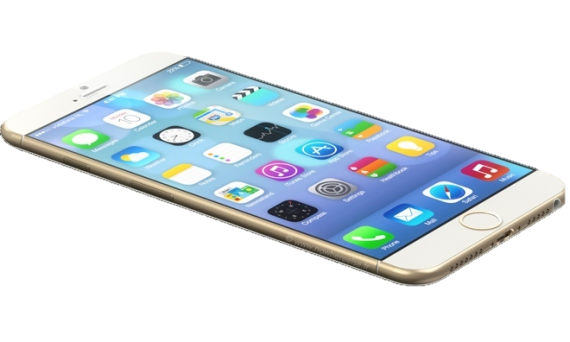 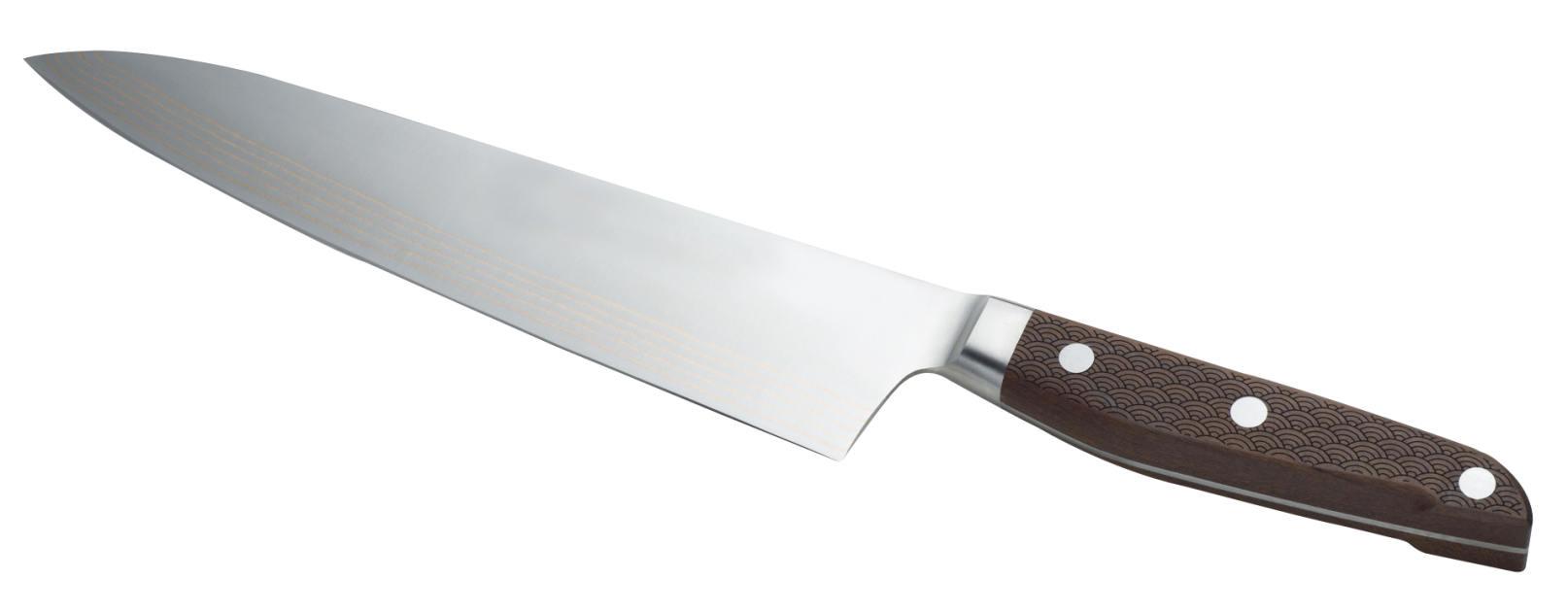 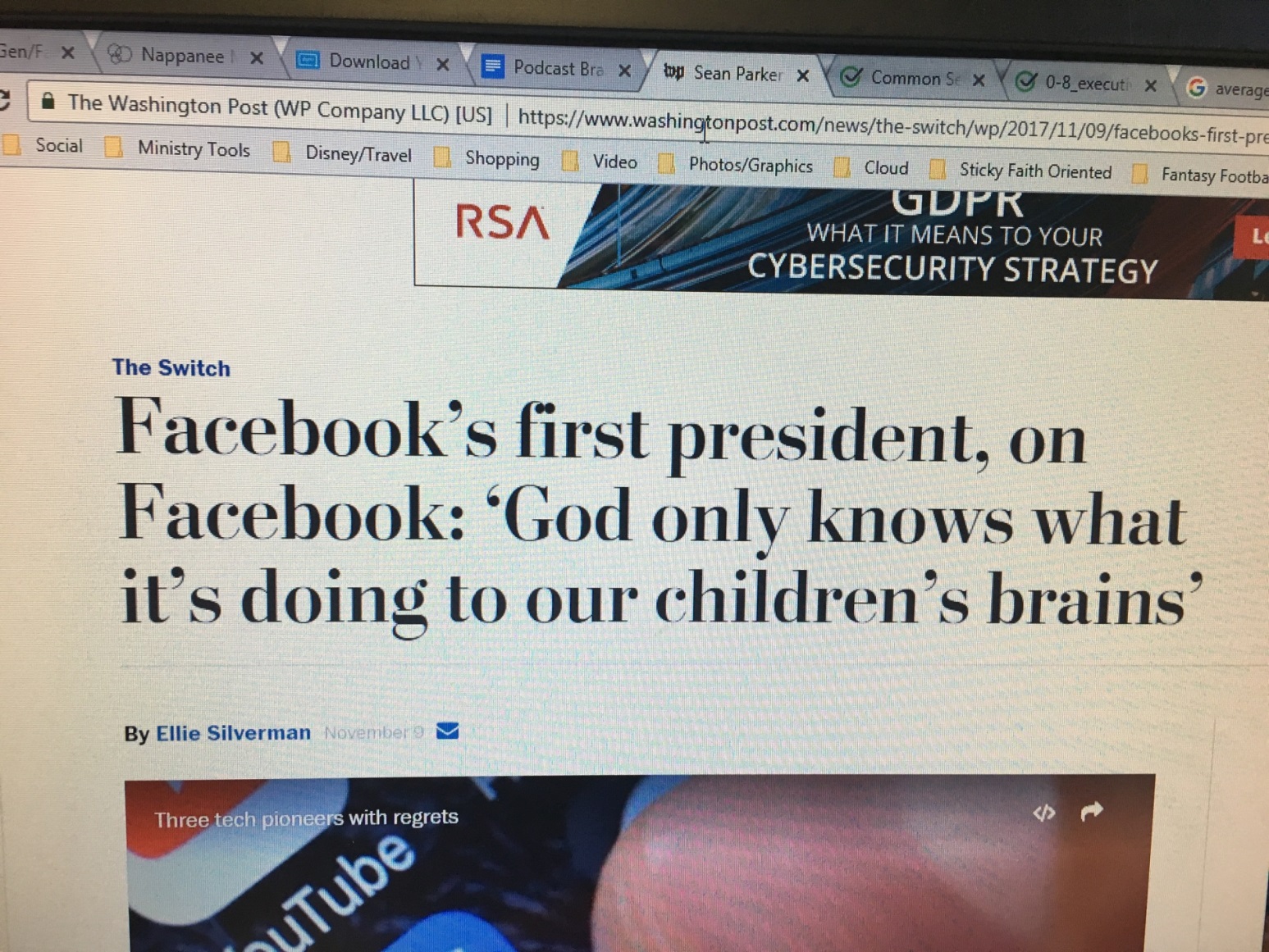 Current Digital Reality:
Current Digital Reality:

Constant connection
Statistics

36% of teens/26% of parents check phones
at least once during the night.

44% of teens get their news from YouTube.

Ages 8 to 12 spend 4:44 on average on-line per day.
<$35,000 income is 5:49 per day.
69% of 12 years olds have a smart phone.
Boys play games. Girls watch movies/music.
Statistics

Ages 13 to 18 spend 7:22 on average on-line per day.
<$35,000 income is 8:32 per day.
89% of 16 year olds have a smart phone.

36% of teen girls have sent nude/semi nude photos.
39% of teen boys have sent nude/semi nude photos.
Current Digital Reality:

Constant connection
Excessive Access
Current Digital Reality:

Constant connection
Excessive Access
Impersonal Communication
Current Digital Reality:

Constant connection
Excessive Access
Impersonal Communication
Immediate Reaction
OUR RESPONSE:

Alienation 
The Church in a Bunker

Accommodation
The Church on a leash

Infiltration & Transformation
The Church in the world but not of the world
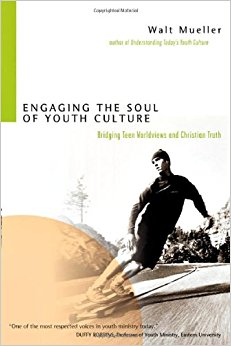 Romans 12:2
Do not conform to the pattern of this world, but be transformed by the renewing of your mind. Then you will be able to test and approve what God’s will is - his good, pleasing and perfect will.
Ephesians 5:15-17 
Be very careful, then, how you live - not as unwise but as wise, making the most of every opportunity, because the days are evil. Therefore do not be foolish, but understand what the Lord’s will is.
TWO MAIN QUESTIONS:
What is out there that we need to know about?
What  type of filters or controls are available?
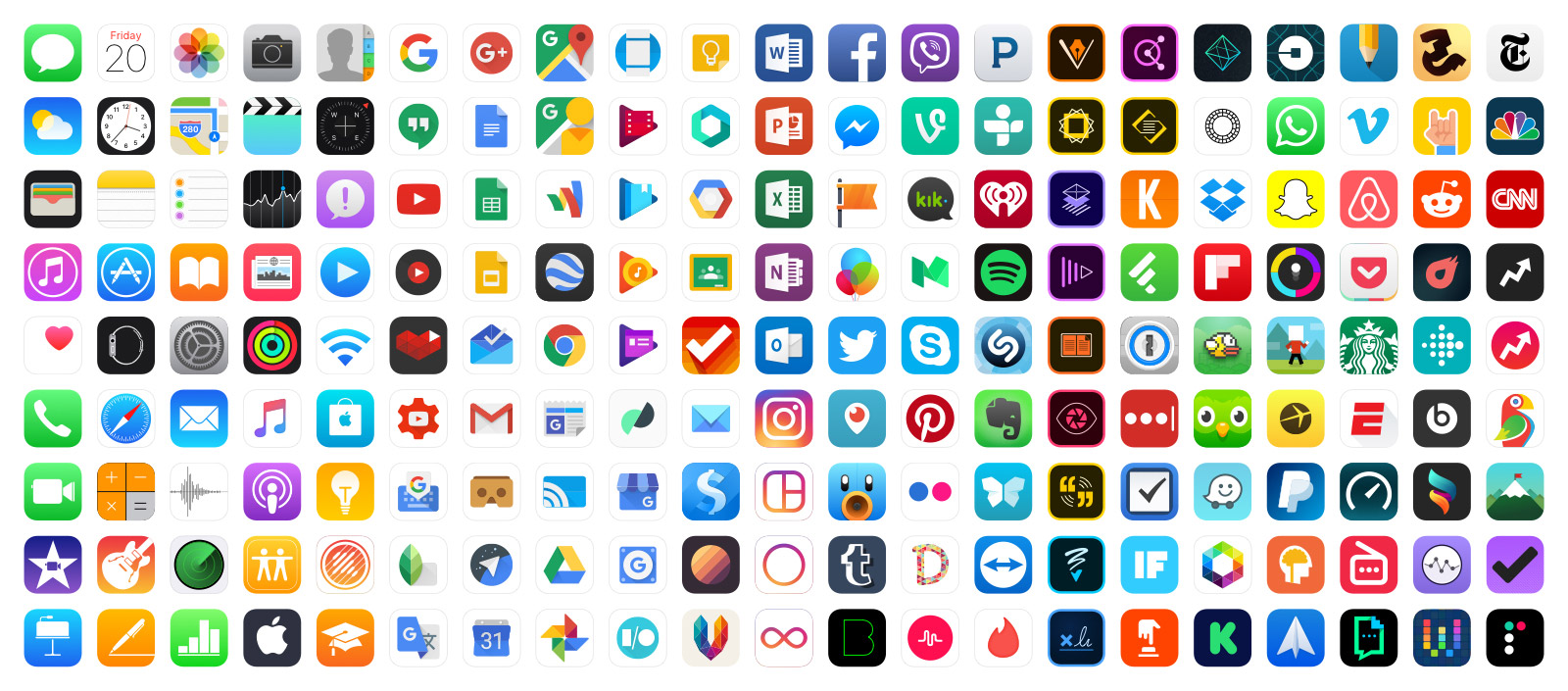 KNOW the social media platforms.
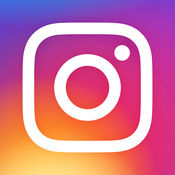 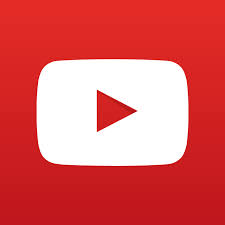 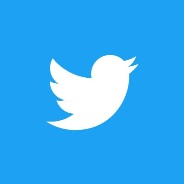 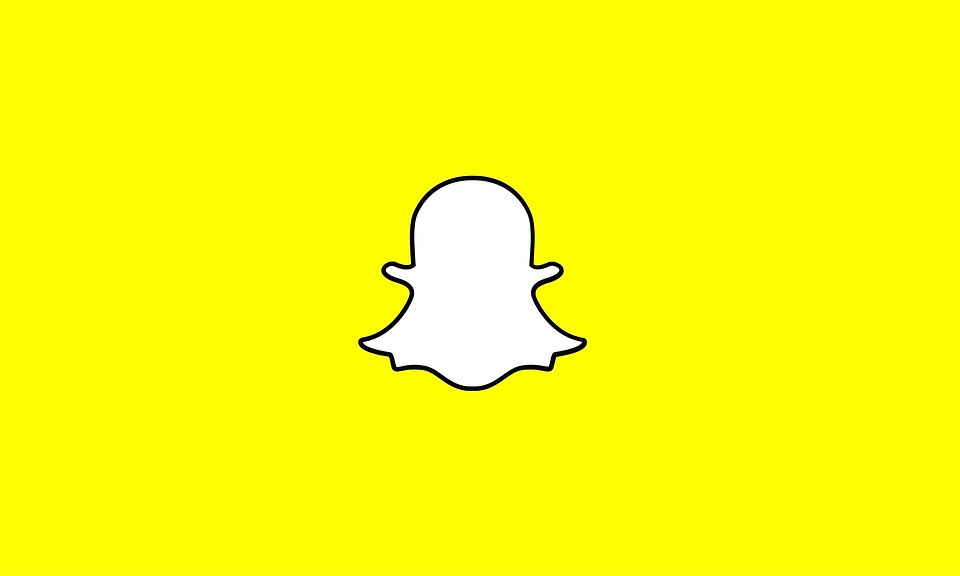 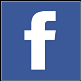 Finstas
KNOW the social media platforms.
KNOW their games.
Content (Ratings)
Consistency (How much time?)
Connections (Who are they with?)
KNOW the social media platforms.
KNOW their games.
KNOW where they are going digitally.
KNOW the social media platforms.
KNOW their games.
KNOW where they are going digitally.
KNOW where to go so you can know.
Where to Go…
CommonSenseMedia.org
FocusOnTheFamily.org
PluggedIn.com
SmartSocial.com
iParent.tv
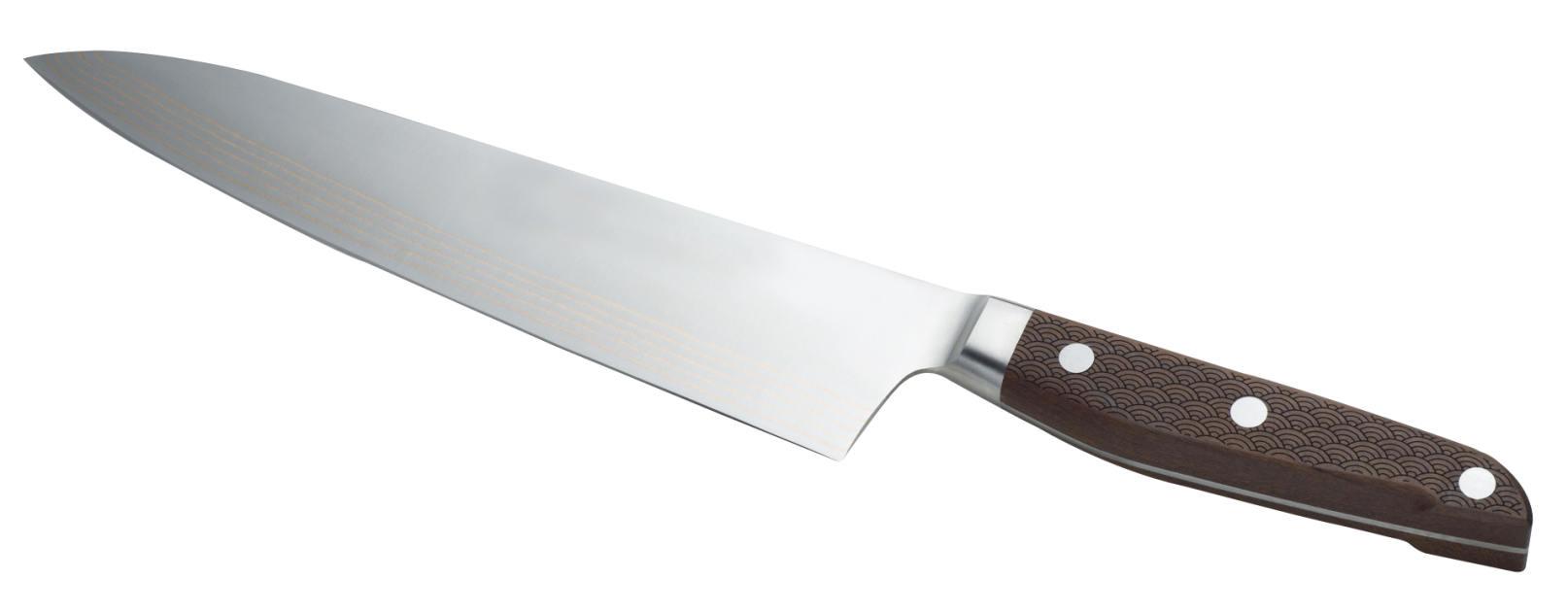 Do you have a time alonewith God and His Wordeach day so you will have thewisdom to guide your family?
Tell your teen what technology is not allowed, and you’ll help them for a season. Teach your teen how to healthily engage technology; they will be wise consumers for a lifetime.
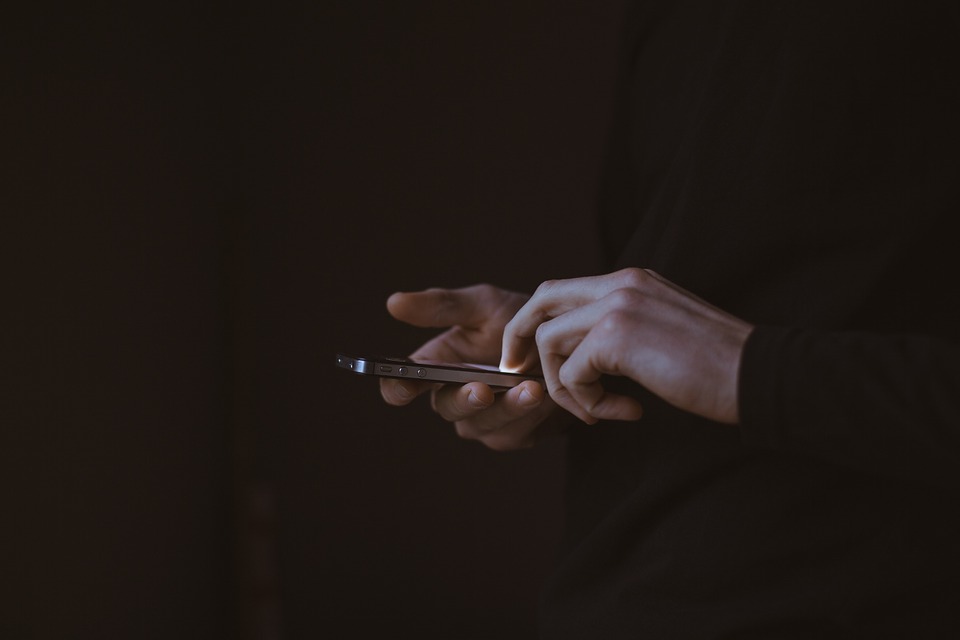 RESTRICTIVE
PREPARATIVE
RESTRICTIVE
PREPARATIVE
Rules
Controls
Consequences
RESTRICTIVE
PREPARATIVE
WHEN
and
HOW
WHAT
PREPARATIVE:
WHEN will we allow our kids to have a ____________ ?
1 Timothy 4:12 
Don’t let anyone look down on you because you are young, but set an example for the believers in speech, in conduct, in love, in faith and in purity.
2 Timothy 2:22 
flee the evil desires of youth,
PREPARATIVE:
WHEN will we step in and WHEN will we step back?